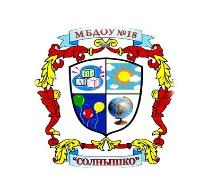 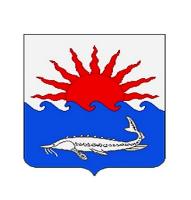 Муниципальное бюджетное дошкольное образовательное
 учреждение детский сад №18 «Солнышко» 
муниципального образования Приморско-Ахтарский район
«Использование элементов тренинга 
для профилактики эмоционального выгорания»
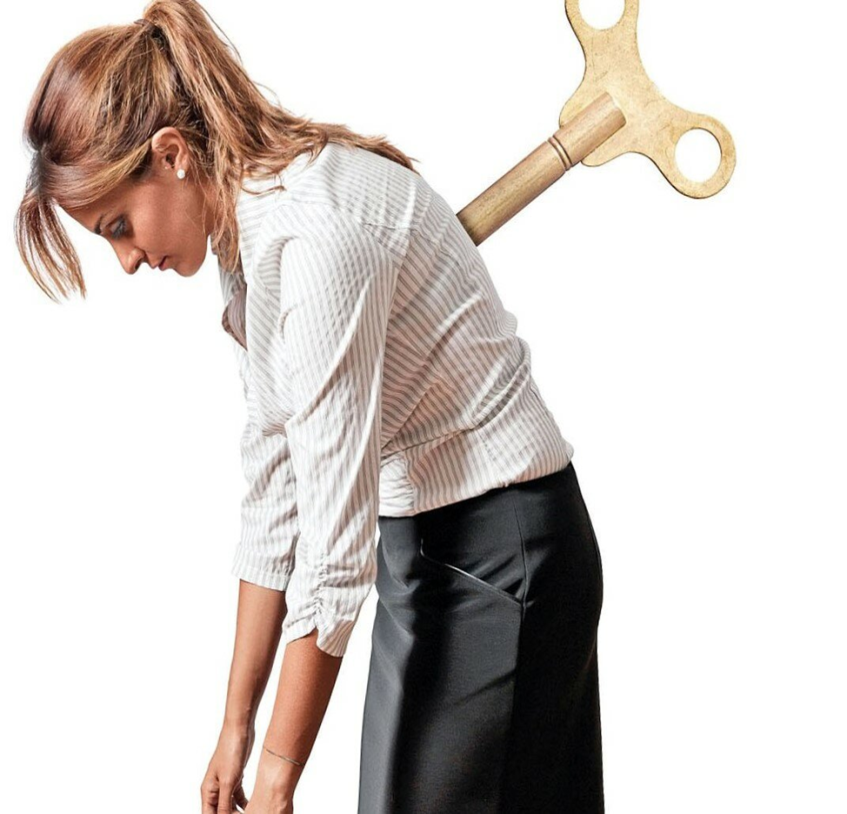 Горюнова Мария Геннадьевна – 
педагог-психолог
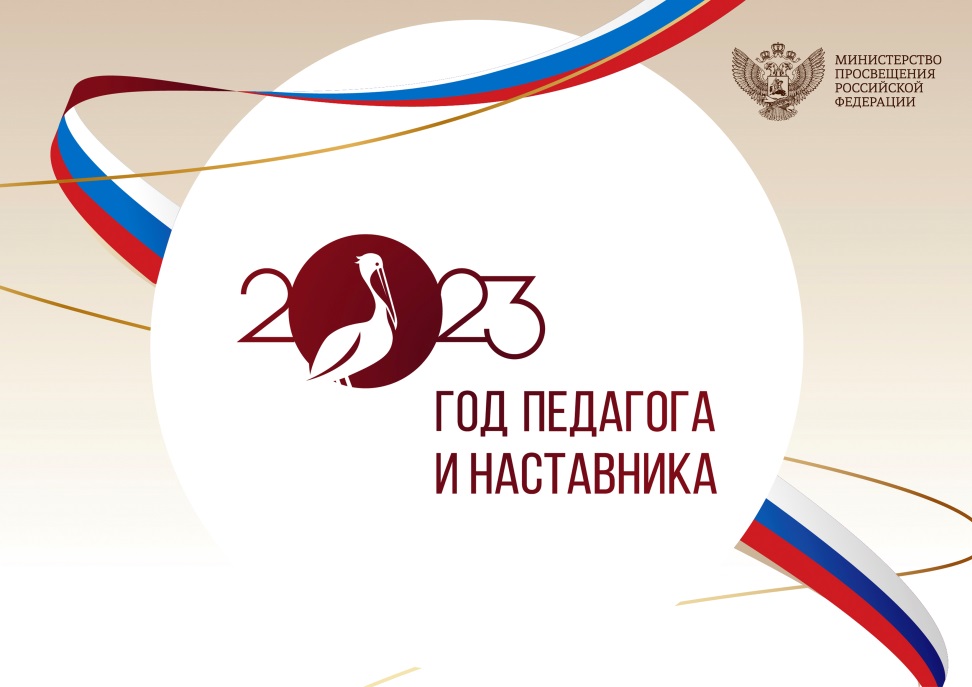 Эмоциональное выгорание
- это синдром, развивающийся на фоне хронического стресса, и ведущий к истощению эмоциональных, энергетических и личностных ресурсов работающего человека
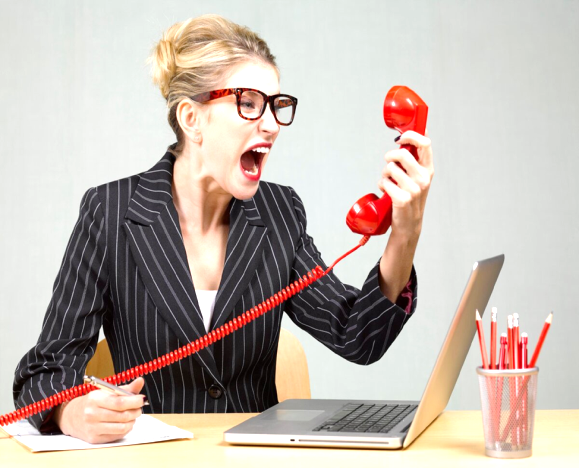 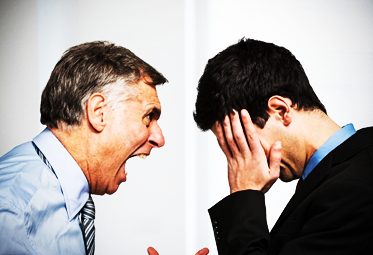 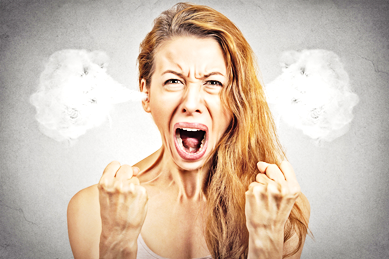 Эмоциональное выгорание
Понятие впервые ввёл американский психиатр Х.Фрейденбергер в 1974 году
Группы риска:
люди, работающие в системе «человек -человек» :
Педагоги
Врачи
Психологи
Социальные работники
Юристы
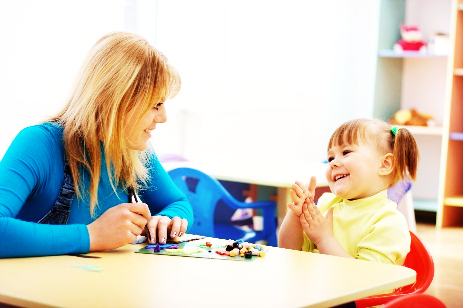 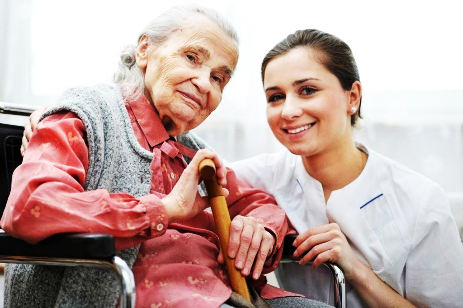 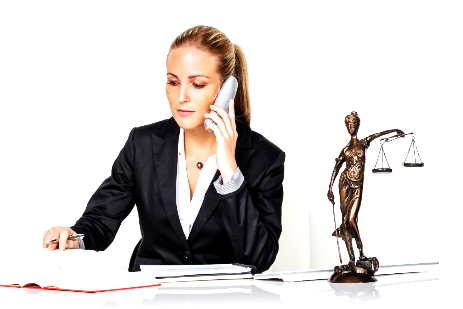 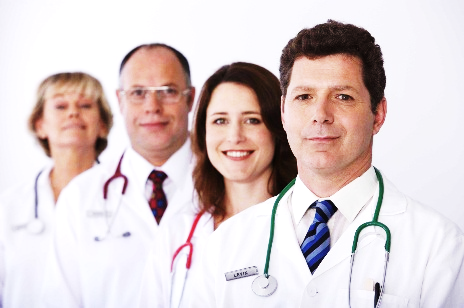 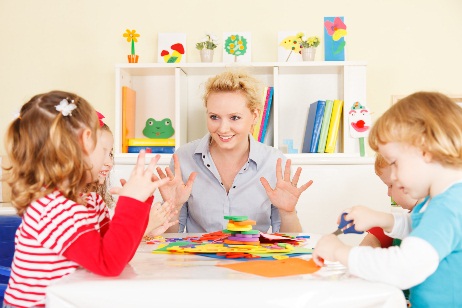 Стадии эмоционального выгорания
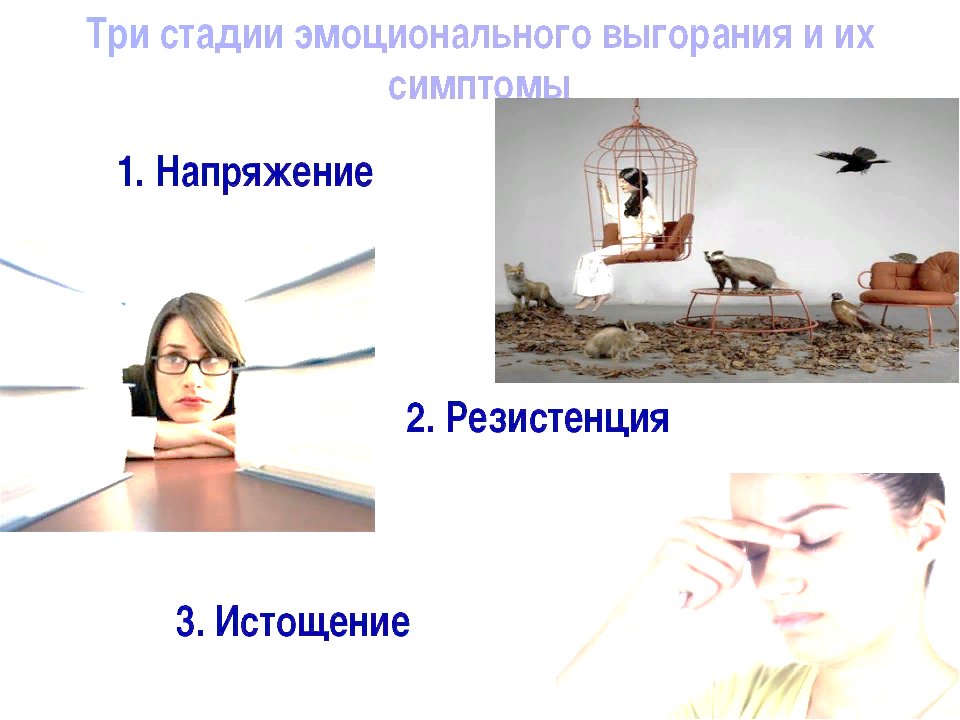 НАПРЯЖЕНИЕ
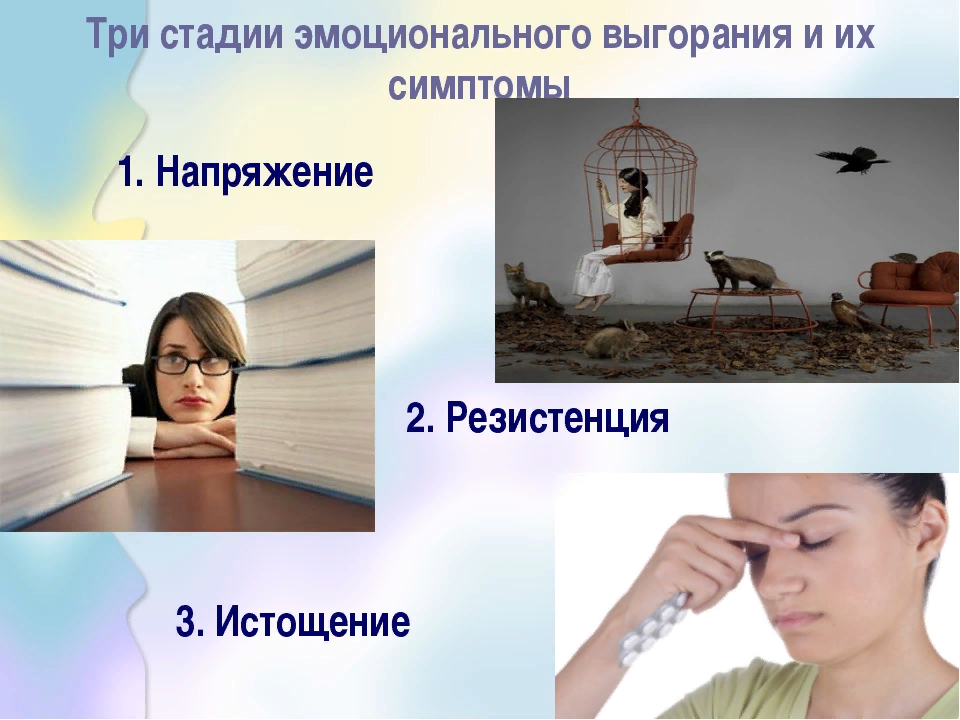 РЕЗИСТЕНЦИЯ
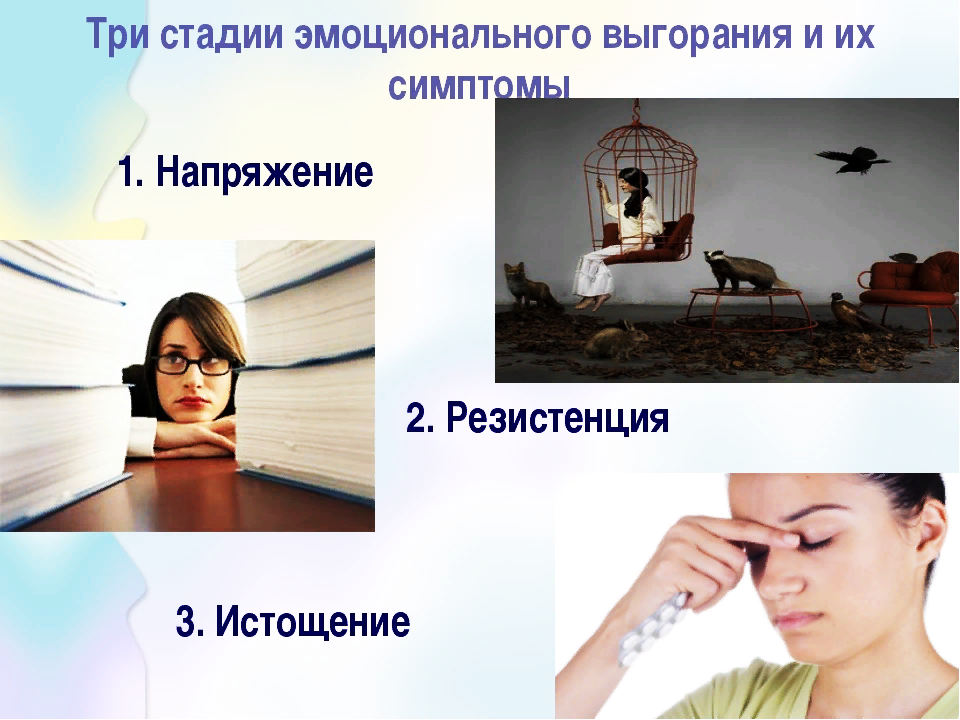 ИСТОЩЕНИЕ
Тест на профессиональное выгорание
1. Меня тяготит педагогическая деятельность.
2. У меня нет желания общаться после работы.
3. У меня в группе есть «плохие» дети.
4. Если есть настроение - проявлю соучастие и сочувствие к ребенку, если нет настроения - не считаю это необходимым.
5. Желая упростить решение профессиональных задач, я могу упростить обязанности, требующие эмоциональных затрат.
Каждый ответ «да»- 3 балла, «иногда»-2 балла, «нет»- 1 балл.
Ключ:
5-8 баллов - Вы не подвержены синдрому эмоционального выгорания; 
9-12 баллов - идет формирование профессиональных деформаций в виде эмоционального выгорания; 
13-15 баллов - идет развитие синдрома эмоционального выгорание.
Способы профилактики
• различные движения потягивания и расслабления мышц; 
• посещение бассейна, тренажерного зала, занятия йогой и т.д.; 
• релаксация; 
• длительный сон, вкусная еда, общение с природой и животными, движение, танцы, музыка, баня, сауна, массаж; горячая ванна с пеной; 
• смех, улыбка, юмор; 
• размышления о хорошем и приятном;
 • рассматривание цветов в помещении, пейзажа за окном, фотографий, других приятных или дорогих вещей; 
• общение с искусством;
• занятие любимым делом - хобби.
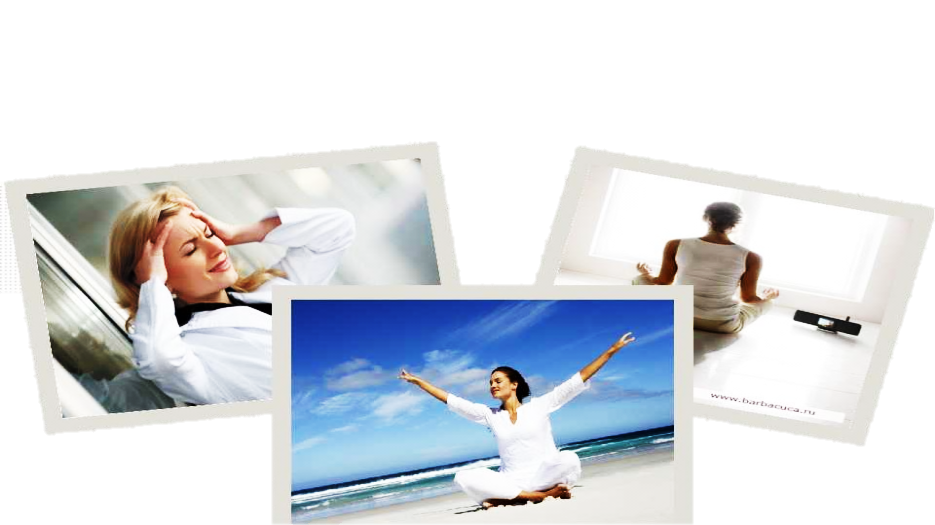 Реакция на стрессовые ситуации
Мышечный спазм
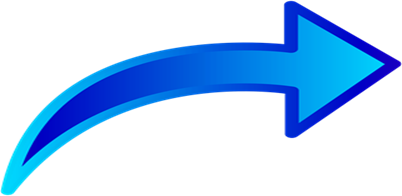 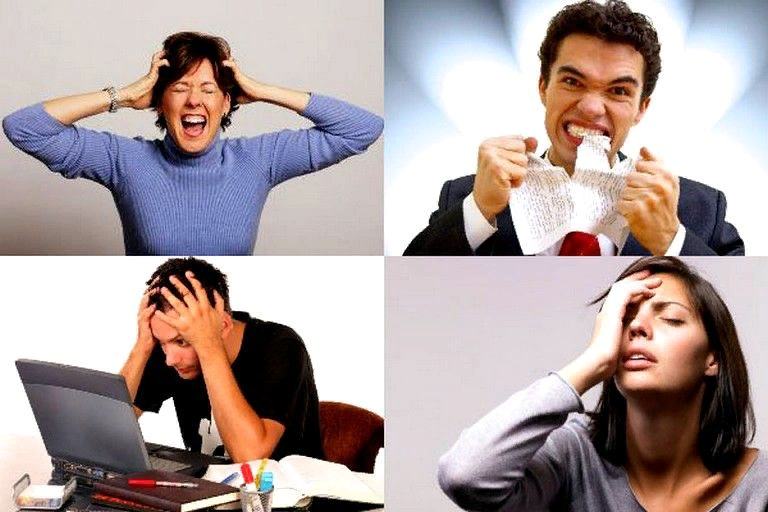 Текст слайда
- это состояние хронического напряжения мышцы, а чаще группы мышц, ответственных за выражение эмоции
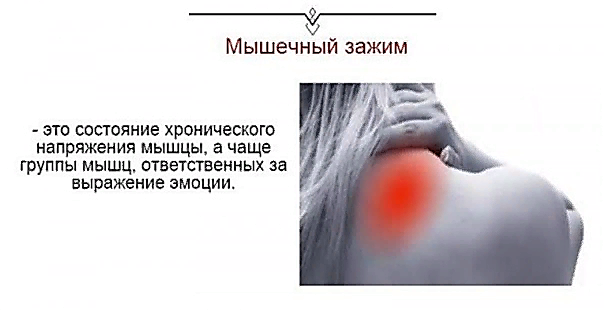 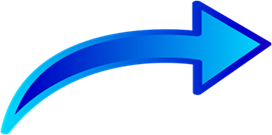 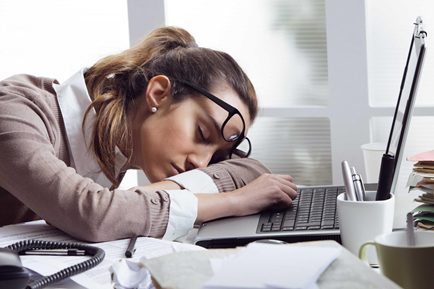 Упражнение «Лимон»
Цель: управление состоянием мышечного напряжения 
и расслабления.
Сядьте удобно: руки свободно положите на колени (ладонями вверх), плечи и голова опущены, глаза закрыты. Мысленно представьте себе, что у вас в правой руке лежит лимон. Начинайте медленно его сжимать до тех пор, пока не почувствуете, что «выжали» весь сок. Расслабьтесь. Запомните свои ощущения. Теперь представьте себе, что лимон находится в левой руке. Повторите упражнение. Вновь расслабьтесь и запомните свои ощущения. 
Затем выполните упражнение 
одновременно двумя руками. 
Расслабьтесь. Насладитесь состоянием покоя.
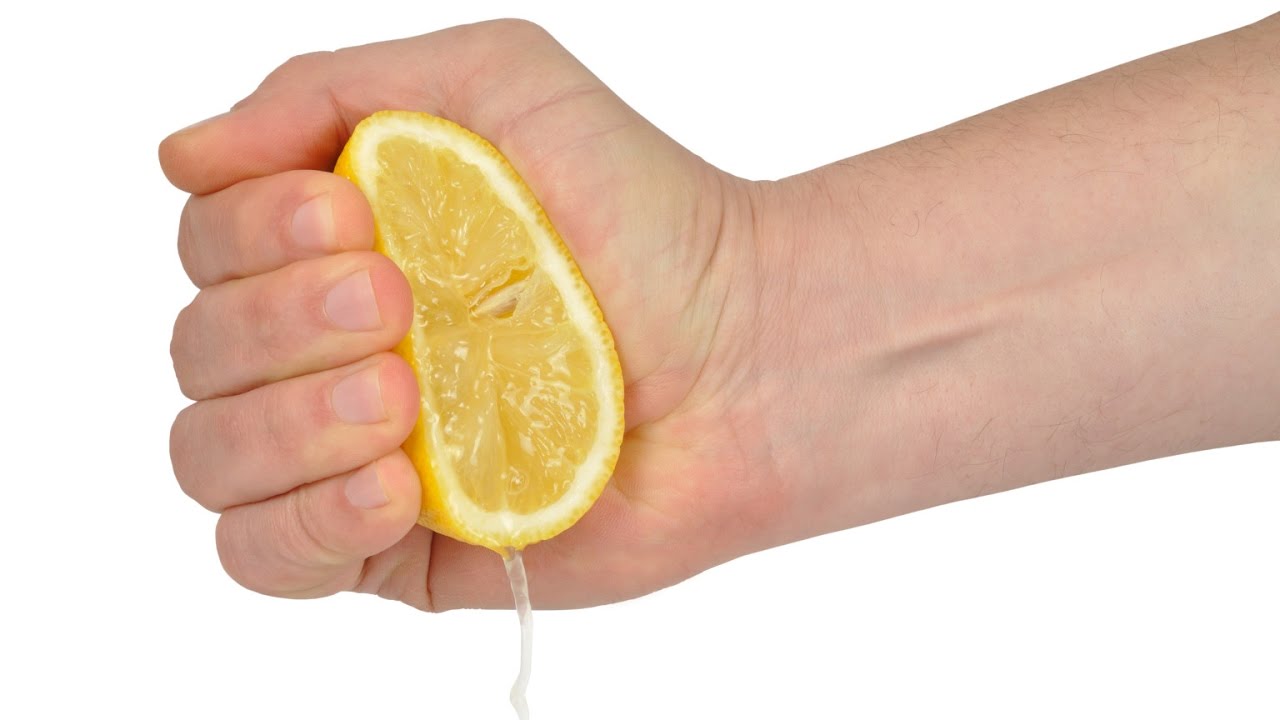 Упражнение «Сосулька»
Цель: управление состоянием мышечного напряжения и расслабления.
Встаньте, закройте глаза, руки поднимите вверх. Представьте, что вы — сосулька. Напрягите все мышцы вашего тела. Запомните эти ощущения. 
Замрите в этой позе на 1–2 минуты. Затем представьте, что под действием солнечного тепла вы начинаете медленно таять. 
Расслабляйте постепенно кисти рук, 
затем мышцы плеч, шеи, корпуса, ног 
и т.д. 
Запомните ощущения 
в состоянии расслабления.
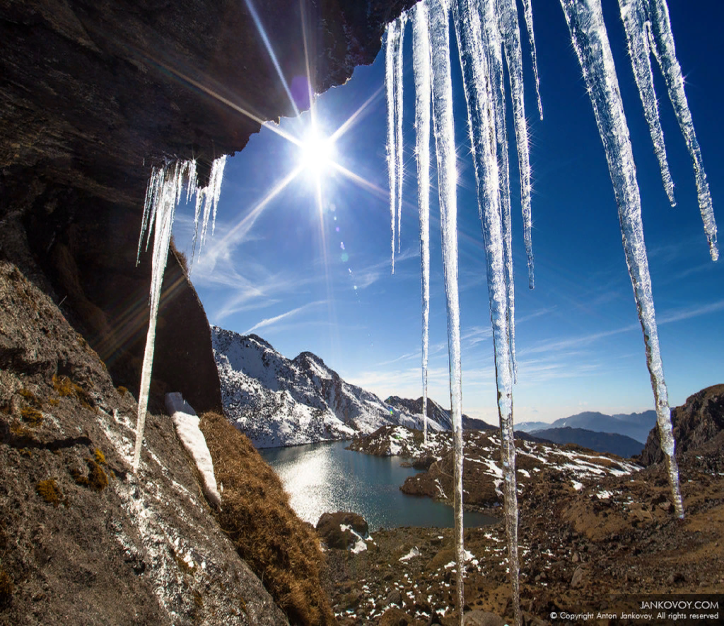 Упражнение «Распредели по порядку»
Цель: сохранение психического здоровья путём переключения социальных ролей.
Дети 
Работа
Муж
Друзья, 
родственники
Я
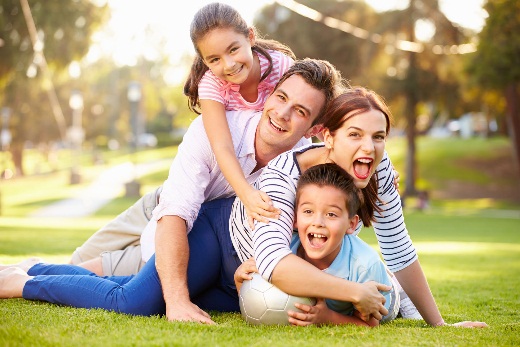 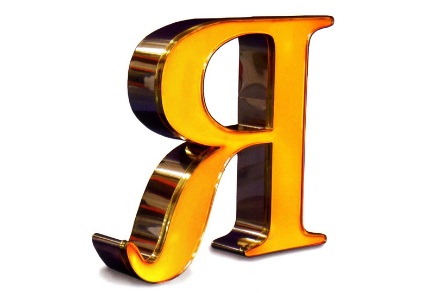 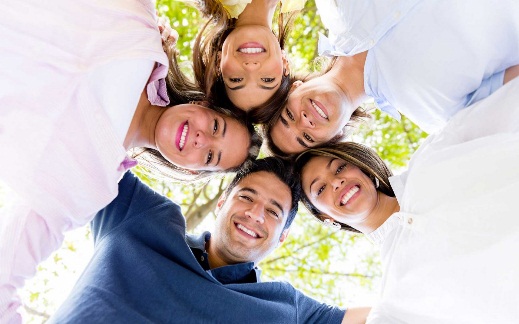 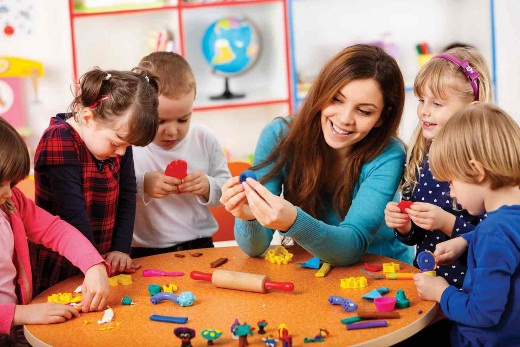 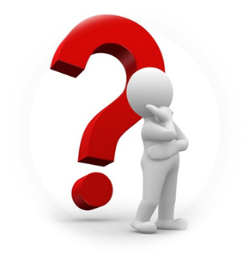 ПРИОРИТЕТЫ
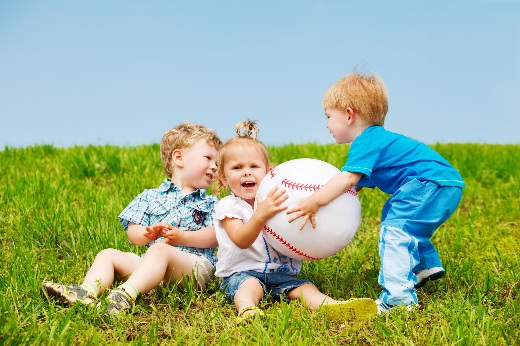 1- Я
2-Муж
3-Дети
4-Работа
5-Друзья,родственники
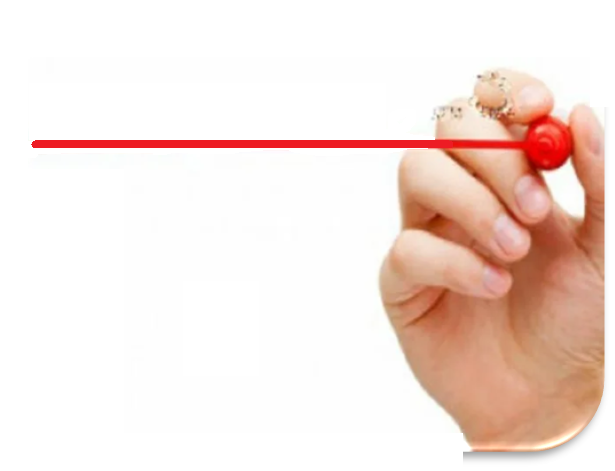 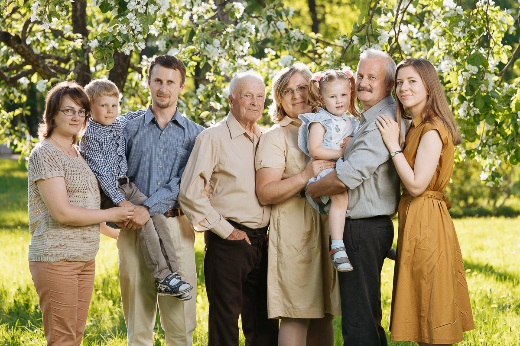 1.
2.
3.
Упражнение «Колесо баланса»
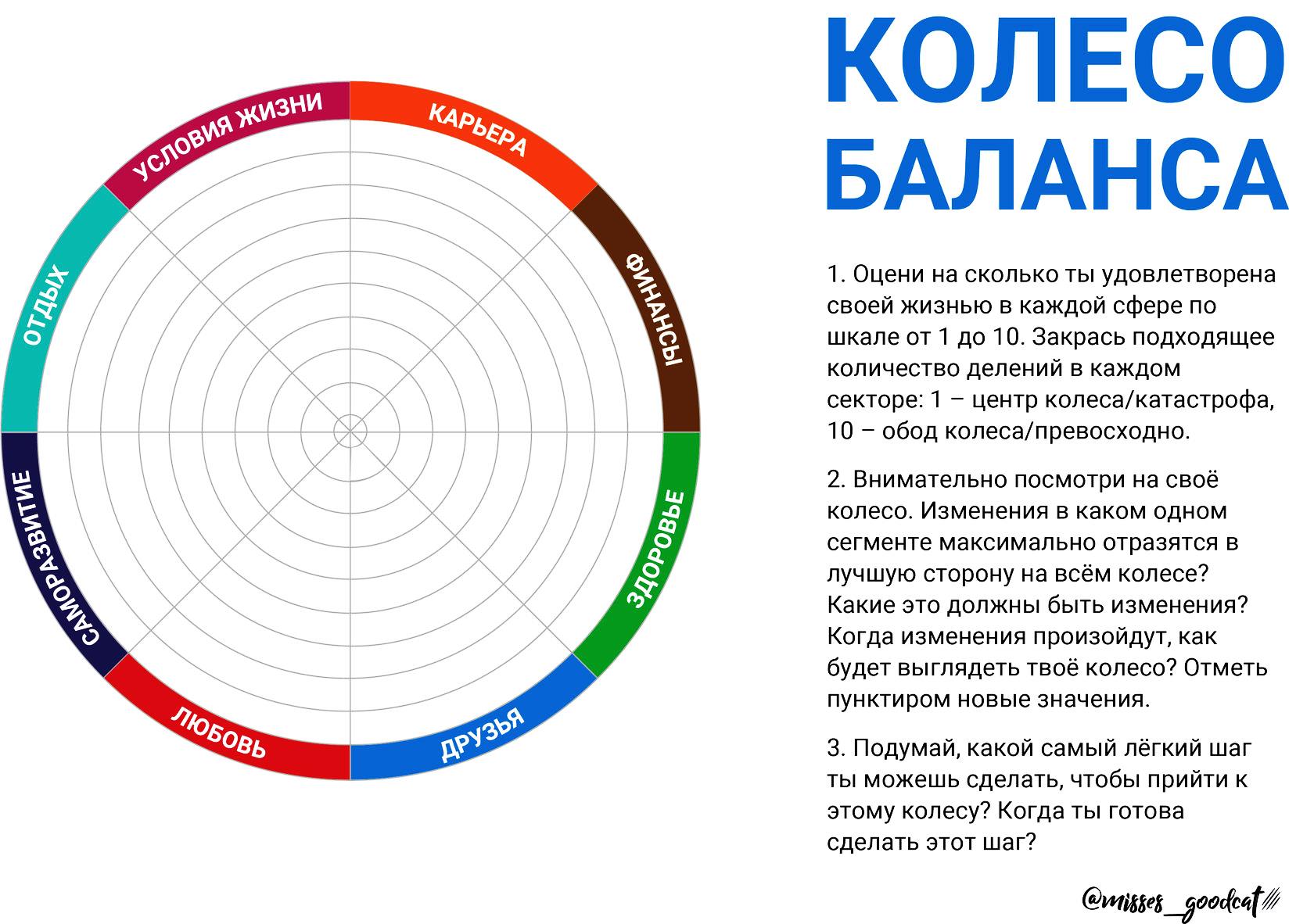 Упражнение «Мусорное ведро»
Цель: освобождение от негативных эмоций.
на листах бумаги напишите ваши негативные чувства: «я обижаюсь на…», «я сержусь на…», и тому подобное. 
После этого необходимо их 
разорвать на мелкие кусочки 
и выбросить в ведро.
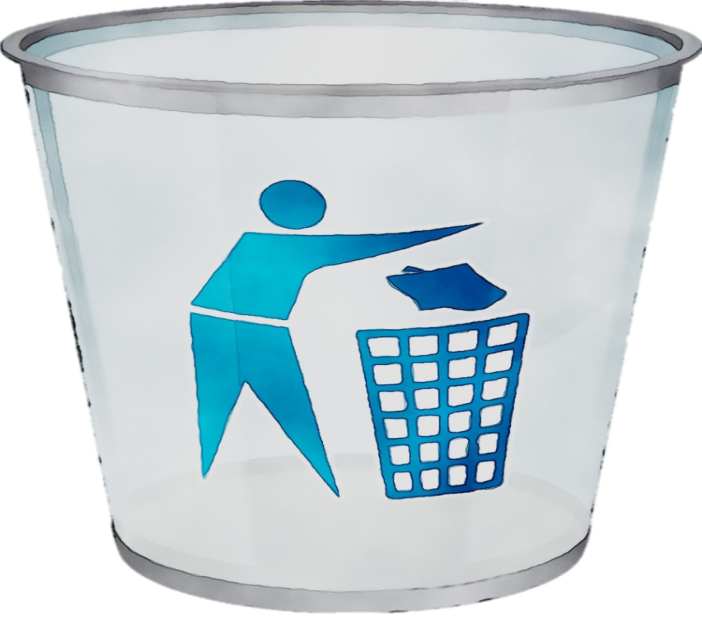 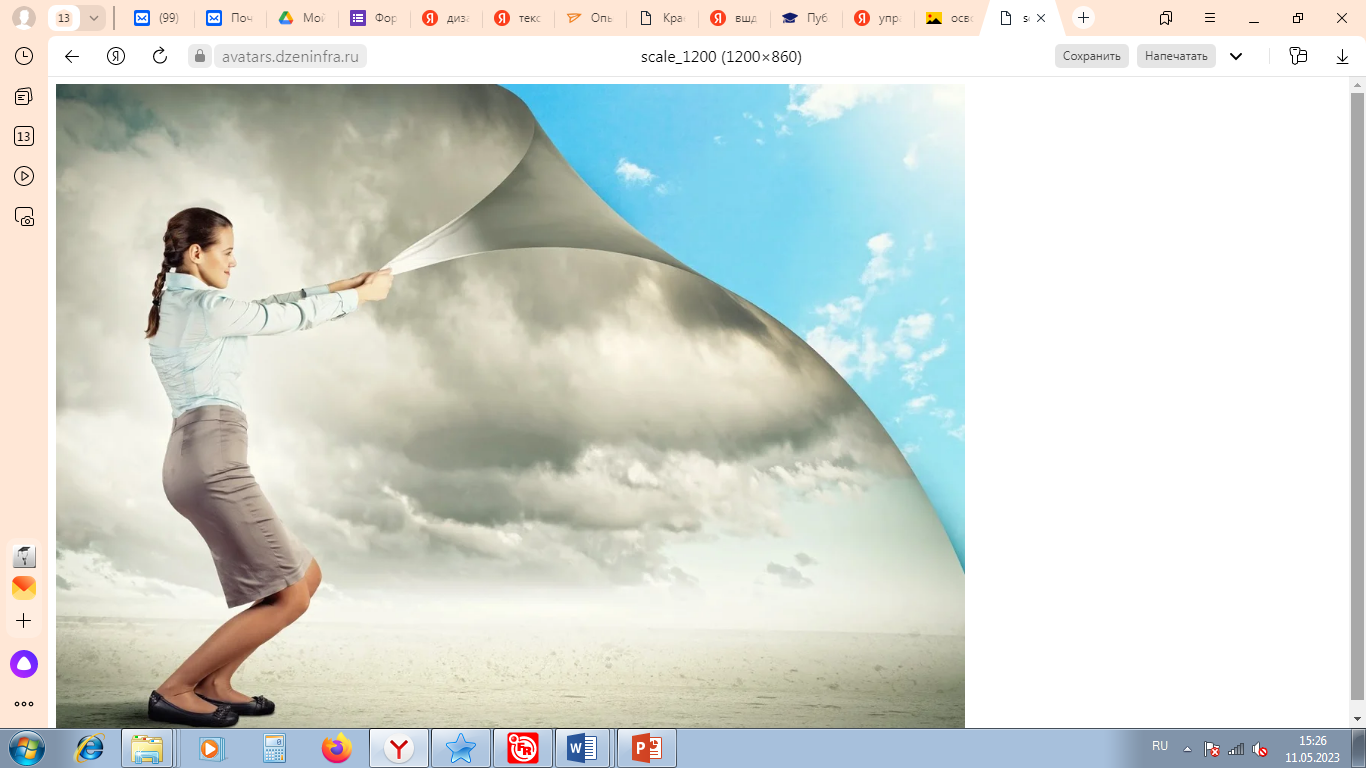 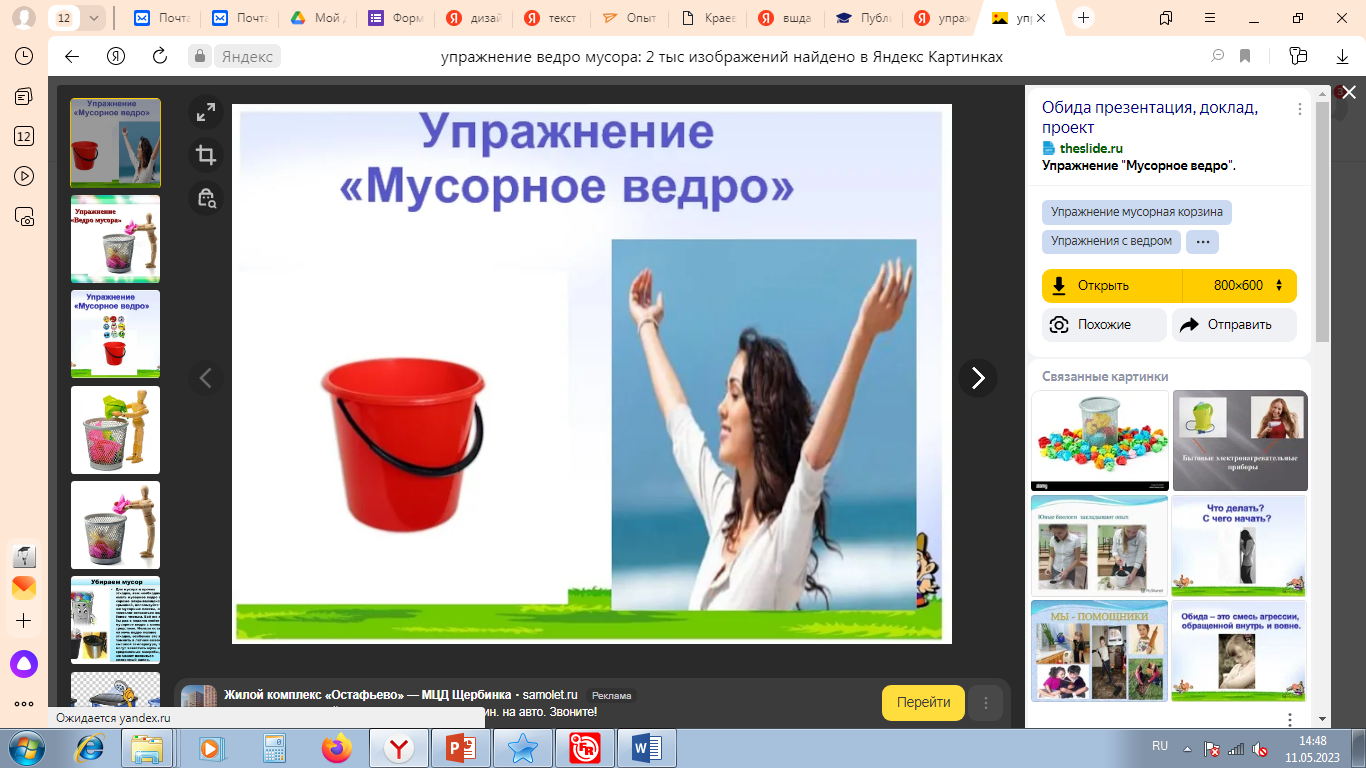 Упражнение «Удовольствие»
Цель: осознание имеющихся внутри ресурсов. 
для восстановления сил.

Необходимо написать 
5 видов повседневной деятельности,
 которые приносят вам удовольствие. 
И проранжировать 
их по степени значимости.
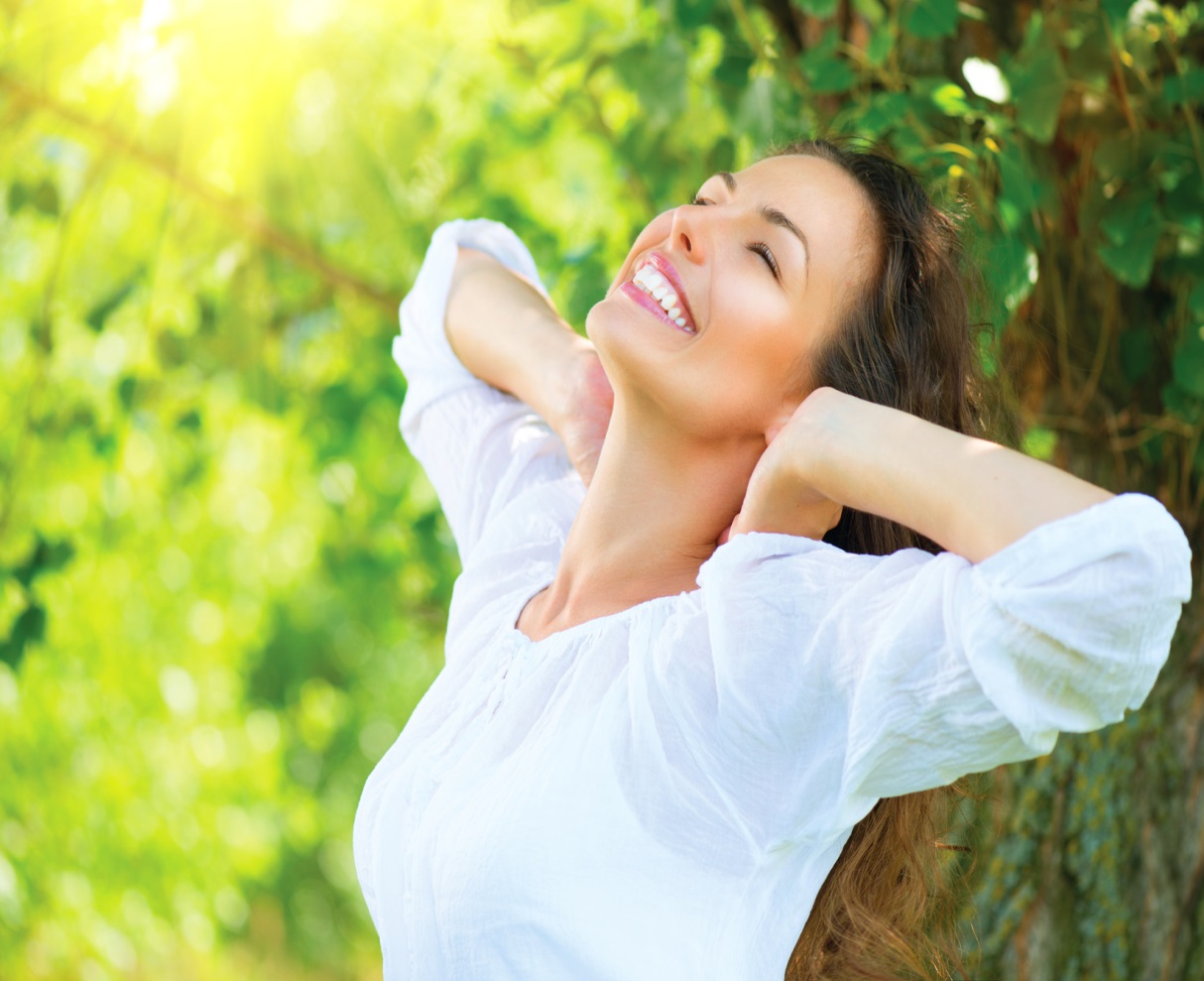 Внедряем в жизнь аффирмации
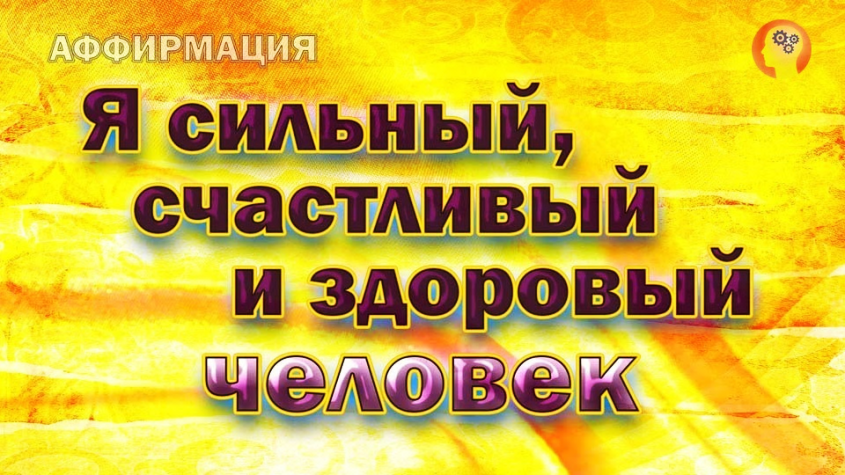 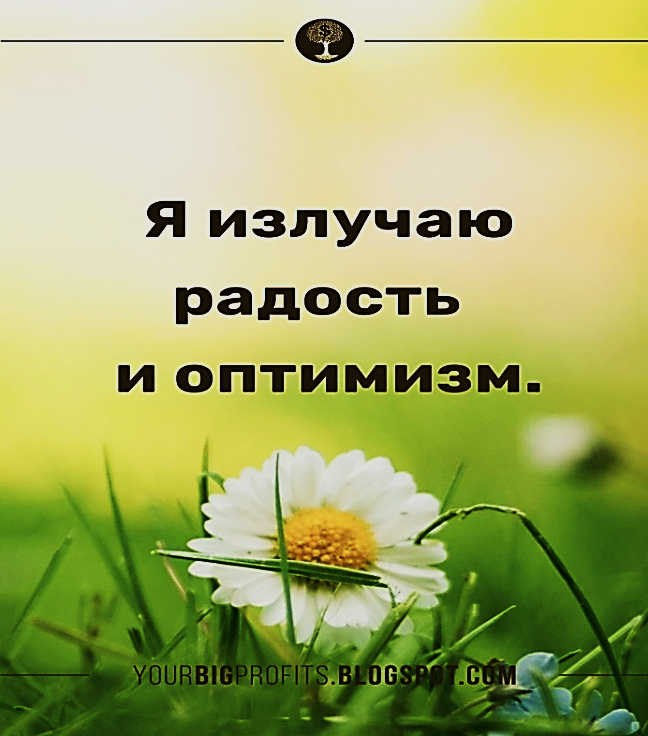 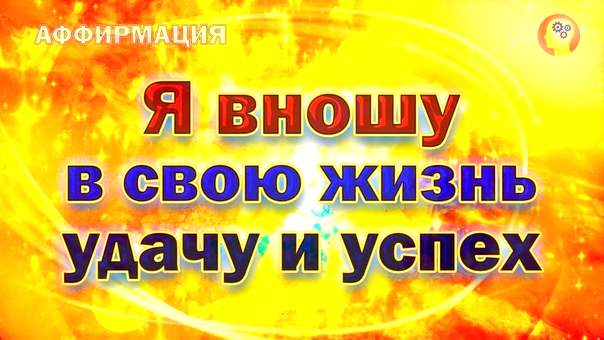 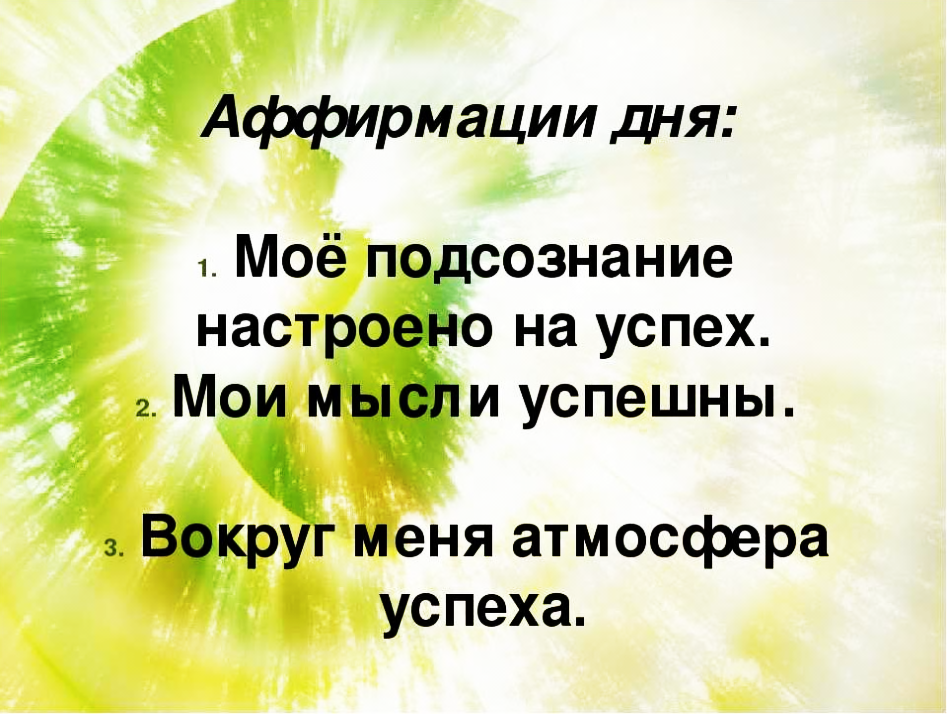 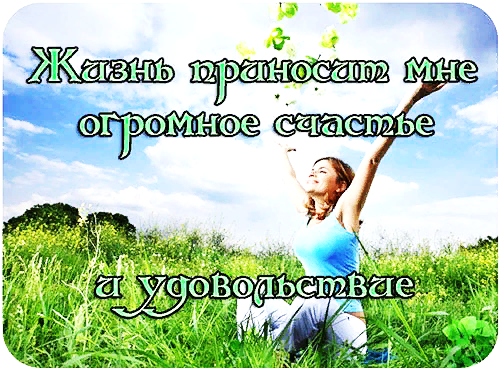 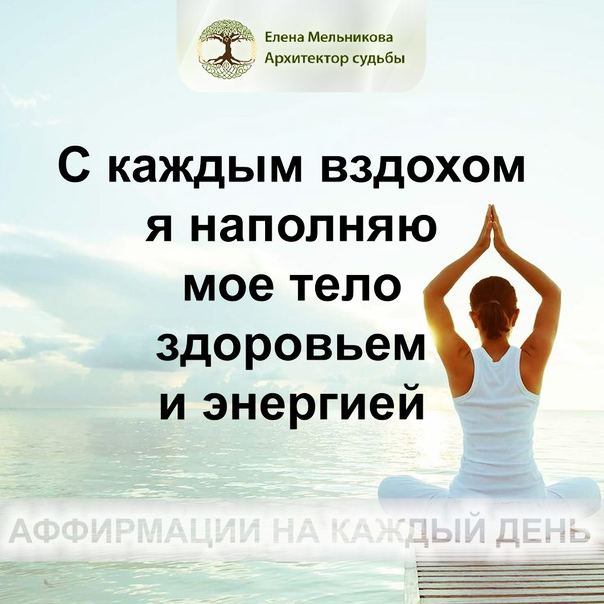 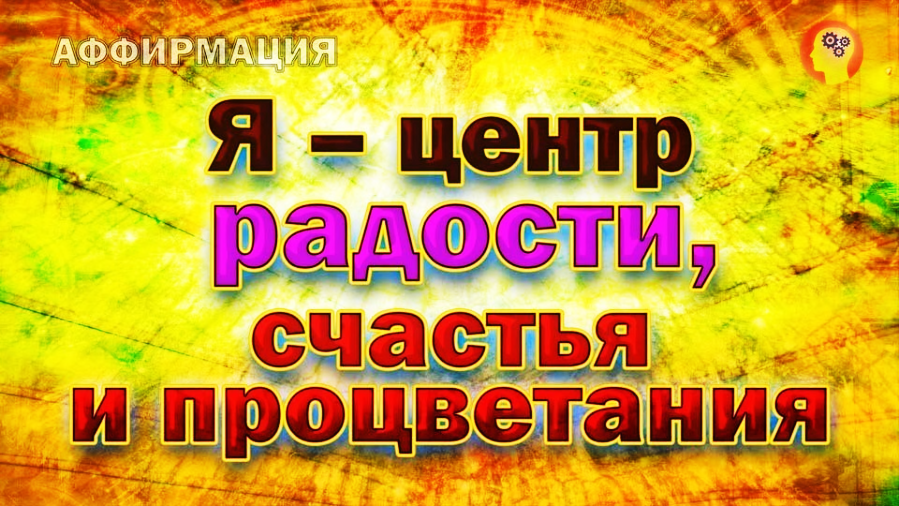 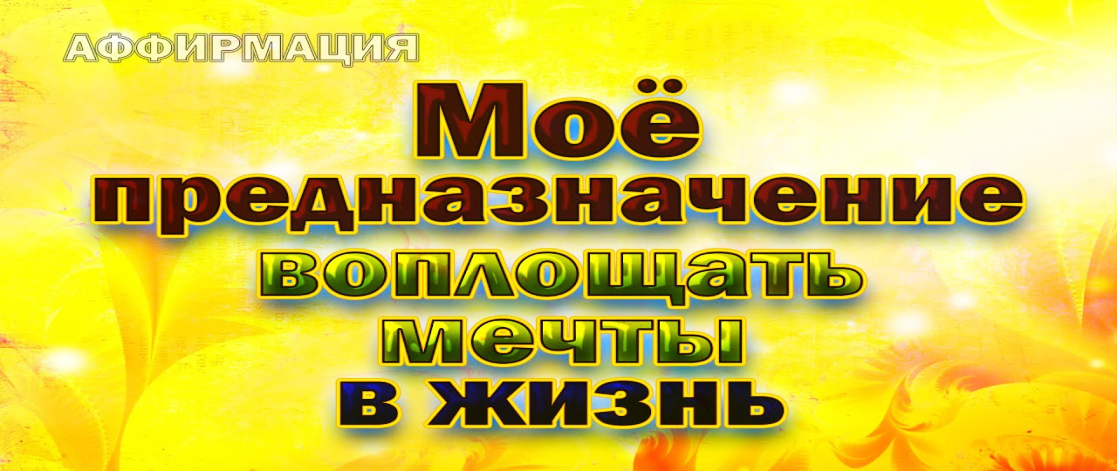 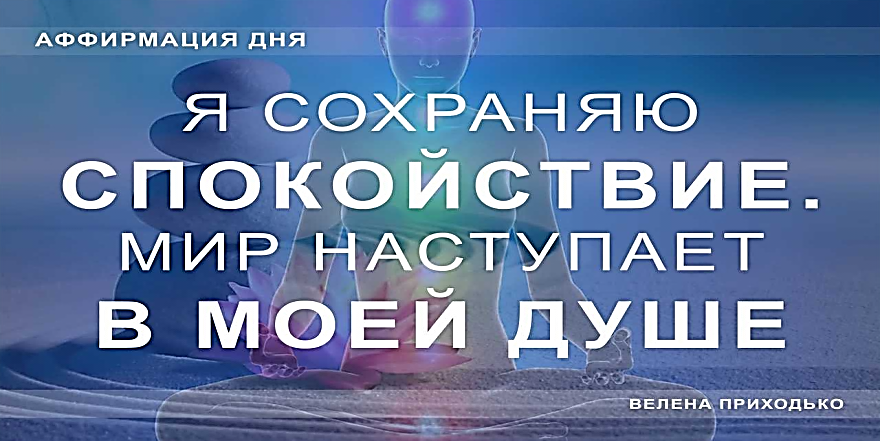 Притча о колодце
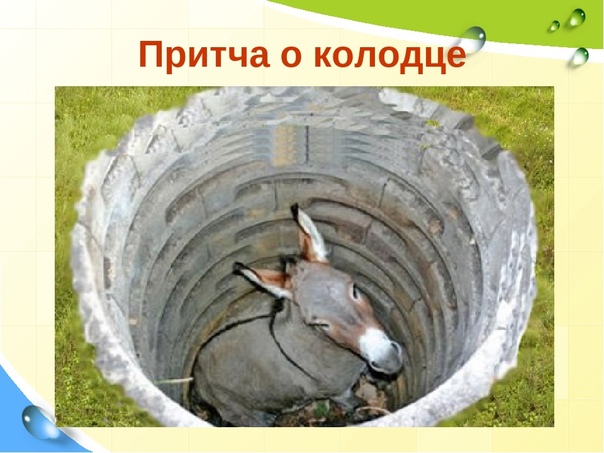 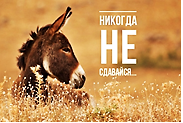